The Role of Academic Senates and Curriculum Committees in Recommending Curricular Pathways
Ginni May, ASCCC Vice President
Julie Bruno, ASCCC Past-President, Sierra College
Michelle Grimes-Hillman, Dean of Academic Affairs Long Beach City College

2020 Curriculum Institute | July 9 | 1:00-2:15
[Speaker Notes: Ginni, then Julie, then Michelle]
Description
With so many changes at colleges and statewide in regard to pathways, degrees, and curriculum, it is often difficult to know where to draw the line between academic senate and curriculum committee purview and discipline faculty purview. Academic senates and curriculum committees have a "big picture" perspective and a responsibility to make sure curricular requirements are clear, consistent, and meet the needs of students. Discipline faculty are the experts in their fields and are responsible for providing appropriate and rigorous curricular pathways that best prepare students for success upon leaving the institution. Join this session to learn about local and statewide issues where the lanes may be blurred, to engage in robust dialog about the role and responsibilities of the local and statewide academic senates and curriculum committees in regard to recommending curricular pathways, and to share practices for navigating situations where roles or perspectives may conflict.
2
[Speaker Notes: Ginni]
Overview
Keep both Zoom and the Conference Platform open…


Roles of 
The academic senate
The curriculum committee
Discipline faculty
Others?
Scenarios
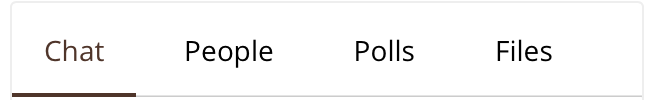 3
[Speaker Notes: Ginni
Explain each of the features in the platform and how we will use them.]
Poll 1: Who is in the “room”?
Curriculum Chairs
Academic Senate Leaders
Articulation Officers
Discipline (non-counseling and not a, b, c) Faculty
Counseling Faculty
Classified Professional
Administrator
Chancellor’s Office
Other
4
[Speaker Notes: Ginni]
Roles…
Academic Senate
Ed Code §§70901(b)(1)(E) and 70902(b)(7): …right of the academic senates to assume primary responsibility for making recommendations in the areas of curriculum and academic standards…
Title 5 §53200: The 10+1
Curriculum including establishing prerequisites and placing courses within disciplines
Degree and certificate requirements
Grading policies
Educational program development
Standards or policies regarding student preparation and success
Curriculum Committee
Title 5 §55002(a)(1): Curriculum Committee. The college and/or district curriculum committee…shall be established by the mutual agreement of the college and/or district administration and the academic senate. The committee shall be either a committee of the academic senate or a committee that includes faculty and is otherwise comprised in a way that is mutually agreeable to the college and/or district administration and the academic senate.
5
[Speaker Notes: Julie]
Roles…
Discipline Faculty
Content Expert
Authors of Course Outline of Record
Student Learning Outcomes
Administrators
Feasibility
Resources (physical/financial)
Personnel
Compliance
6
[Speaker Notes: Michelle]
Roles…
Classified Professionals
Title 5 §51023.5 (a)(4)
Staff shall be provided with opportunities to participate in the formulation and development of district and college policies and procedures, and in those processes for jointly developing recommendations for action by the governing board, that the governing board reasonably determines, in consultation with staff, have or will have a significant effect on staff.
Curriculum Specialists
Transfer and Articulation
Policies and procedures
Compliance with Title 5, CO policies, accreditation policies, and college policies
Students
Title 5 §51023.7
Board shall not take action on a matter having a significant effect on students until recommendations and positions by students are given every reasonable consideration.
The “9+1” for students:
Polices and procedure that have a “significant effect on students” include :
(4) curriculum development
(5) courses or programs which should be initiated or discontinued
(7) standards and polices regarding student preparation and success
7
[Speaker Notes: Ginni]
Poll 2: How much autonomy does your curriculum committee have?
Curriculum Committee actions go directly to the Board of Trustees for approval.
Curriculum Committee actions go to the Academic Senate for approval and then to the Board of Trustees for approval
Curriculum Committee actions go to the Academic Senate for information before the Board of Trustees for approval
None of the above
8
[Speaker Notes: Julie]
ResponsibilitiesContent
Criteria
Appropriateness to Mission
Need
Curriculum Standards
Adequate Resources
Compliance
Relevancy and Currency
Culturally Relevant Curriculum – One of the three ASCCC Areas of Focus for 2020-21:
Reviewing and revising curriculum as needed to ensure cultural relevance
Ensuring diversity, equity, and inclusion in curriculum design, teaching, and learning
9
[Speaker Notes: Ginni]
ResponsibilitiesCompliance
Curriculum Certification requires signatures of 
College President/CEO
College Vice President Instruction/Academic Affairs/CIO
Academic Senate President
Faculty Curriculum Chair

Curriculum approval is recommended to the Board of Trustees…Board of Trustees makes final decision
10
[Speaker Notes: Michelle]
Poll 3: How are you infusing equity and cultural relevancy into your curriculum?
We have sustained professional development for faculty and curriculum committees in developing culturally relevant curriculum.
Faculty are developing standards for infusing equity into curriculum, teaching and learning.
Faculty are engaged in formal, facilitated discussions about equity and culturally relevant teaching practices.
We have a committee looking into this.
Other?
11
[Speaker Notes: Ginni]
Scenarios
Use the Chat tab to respond to questions when prompted.


You cannot do this in Zoom…
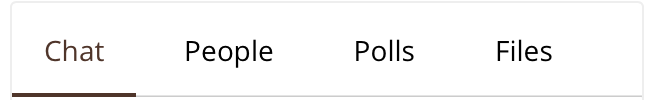 12
[Speaker Notes: Ginni]
Scenario 1
Situation
An administrator wants to create a new credit program in electric vehicles. She thinks they can get a grant to fund the program. The college does not have a policy on developing grant funded programs and there are no full-time faculty in this area or a related discipline.
Questions
Where should this conversation take place – Curriculum Committee or the Academic Senate?
What is the administrator’s role in developing new instructional programs?
Who has the final say?
13
[Speaker Notes: Julie]
Scenario 2
Situation
You have a full-time faculty member who wants to create a cannabis management program. She thinks it would be a great interdisciplinary effort between the Agriculture and Business departments. As envisioned, the program will require new equipment and a dedicated classroom. Unfortunately, the labor market data is not clear that there will be living wage jobs for graduates of the program.
Questions
Who should be consulted at the beginning of the process of developing a new instructional program?
Should this conversation take place at the Curriculum Committee, the Academic Senate or both?
Is there an administration role in this conversation? If so, what is it?
14
[Speaker Notes: Michelle]
Scenario 3
Situation
A part-time faculty member in the Art Department wants to create a course in Jewelry making.  He believes the course could satisfy CSU GE Area C: Arts and Humanities. The Art Department does not have any full-time faculty in this subdiscipline and the area dean claims that the college does not have the resources necessary to support the course.
Questions
Who decides whether the part time faculty member can develop the course?
What is the role of the full time faculty members? Can they stop the course from being developed?
What is the role of the Articulation Officer?
What is the role of the area dean?
Who has final say?
15
[Speaker Notes: Ginni]
Scenario 4
Situation
Faculty want to increase the units of a philosophy course from 3 to 4 units. Their rationale is that they are spending more time teaching composition skills to students in addition to the philosophy. The objectives and content of the course do not reflect writing instruction. The Curriculum Committee has informed the faculty that there is no justification for the unit increase. The faculty author appeals to the Academic Senate and the Union.
Questions
Is there an issue with the Philosophy faculty increasing the units of their course? If so, what?
Who should be consulted in this conversation?
Does the Academic Senate or Curriculum Committee play a role in this scenario? If so, what?
Does the area dean or the CIO play a role?
What is the union’s role?
Who makes the final call?
16
[Speaker Notes: Julie]
Scenario 5
Situation
In response to the COVID-19 pandemic many departments offered all of their courses in an online format and submitted an emergency DE addendum stating that there were two classifications for DE approval: 1. full DE approval or 2. emergency DE approval - course could be taught via DE if and only if there was an emergency shut down of the campus. Both classifications met Title 5 and Accreditation requirements. Courses were given class 2 approval in cases where faculty determined that instruction was not as effective via DE format. However, the administration and DE Committee have stated that there should not be two levels of DE approval, all courses should have full DE approval, and no courses will be scheduled via DE modality without faculty approval.
Questions
What are the pros and cons of two levels of DE approval? 
If courses are approved for full DE approval, under what conditions can they be offered via DE modality? Who makes the final determination on the modality in which such a course is offered?
What is the role of the DE committee at the college? Can they override the Curriculum Committee, the Academic Senate, or the discipline faculty?
17
[Speaker Notes: Ginni]
Scenario 6
Situation
The college’s history department has decided to modify the writing prerequisites for several of its courses and has taken the proposal to the college curriculum committee, where the change has been approved. The English department faculty are unhappy with the change and protest to the academic senate, stating that the academic senate, with the final authority over curriculum, should overturn and prevent the change before it is presented to the governing board.
Questions
Does the academic senate have final authority over curriculum committee recommendations to the governing board?
Should the academic senate overturn the decision of the curriculum committee?
What is the role of the English faculty in this situation?
18
[Speaker Notes: Michelle]
Your Turn…
Comments, Questions, Thoughts?



		Thank You!
19
[Speaker Notes: Ginni]